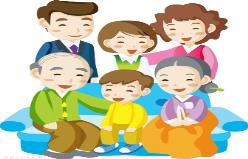 Unit 10
How many people are there in your family?
WWW.PPT818.COM
学习关于询问数量句型
How many ... are there ?
回答：There be + 数字
           ①There are+复数.
           ②只有一个物品时：
               There is one.
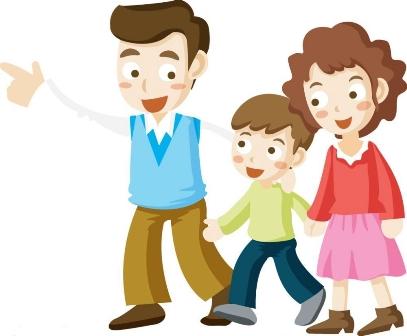 看图回答问题
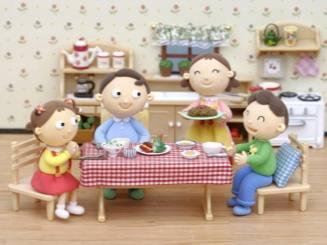 How many people are there in your family?
There   are   four.
How many cats are there?
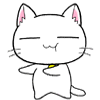 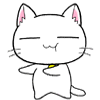 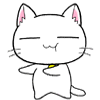 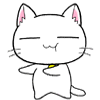 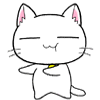 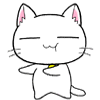 There are six cats.
How many bananas are there?
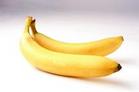 There are two bananas.
How many oranges are there?
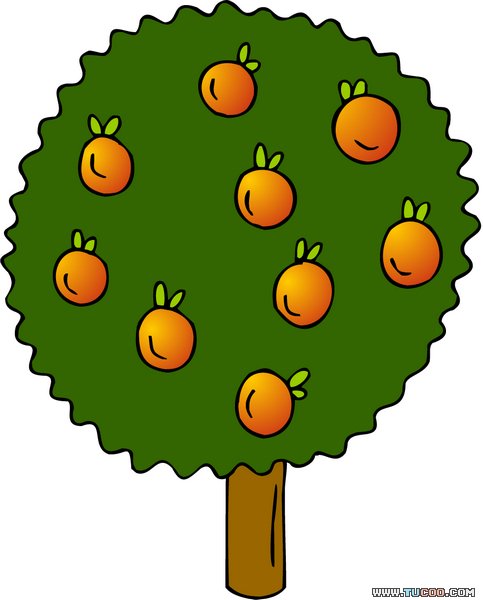 2
3
1
6
4
9
5
7
8
There are nine oranges.
How many pencils are there?
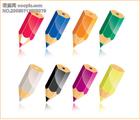 There are eight pencils.
复习家庭成员称谓
brother
sister
aunt
father
Family                     You
cousin
uncle
mother
grandmother
grandfather
look and listen ,then act out dialogue.
Homework:
1.熟读Unit10的课文。
2.有How many...are there...?说5句话。